Samenvatting
12
Versnellen en afbuigen
Elektrisch en magnetisch veld | vwo | Samenvatting
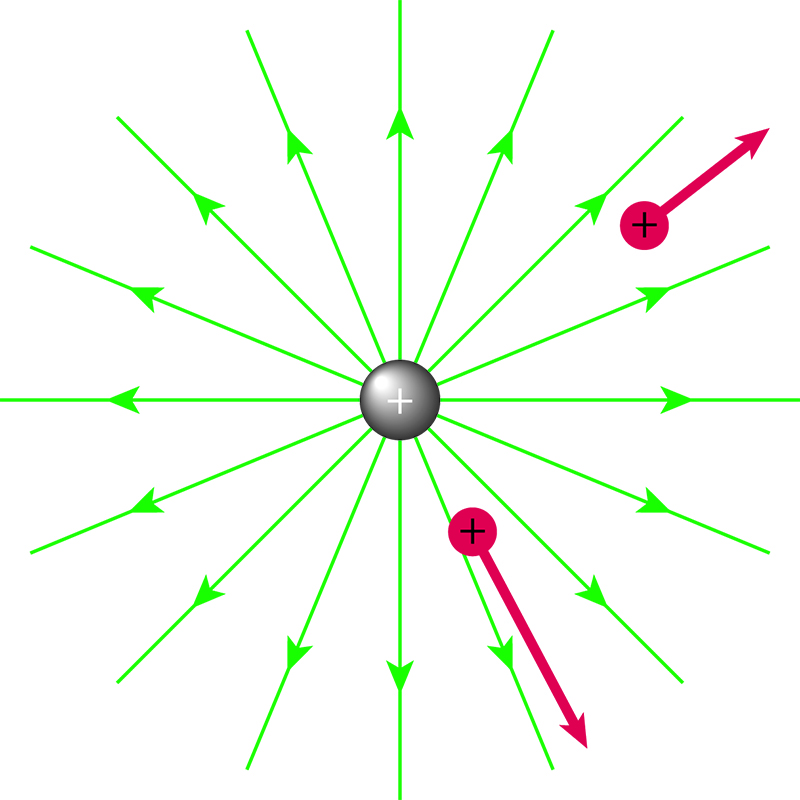 Figuur 1
12
Versnellen en afbuigen
Elektrisch en magnetisch veld | vwo | Samenvatting
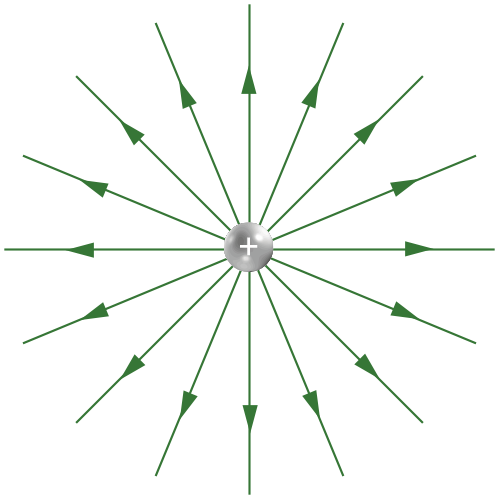 Elektrische veld
Bij een radiaal veld zijn de veldlijnen rechte lijnen die vanuit één punt komen.
Zijn er meerdere ladingen of geladen voorwerpen, dan is het elektrisch veld het samengestelde veld van de afzonderlijke elektrische velden.
Is een veldlijn niet recht, dan geeft de raaklijn aan een veldlijn de richting aan van de elektrische kracht op een positieve lading in dat punt. 
Bij een homogeen veld zijn de veldlijnen evenwijdig. Het veld is dan overal even sterk.
Figuur 2
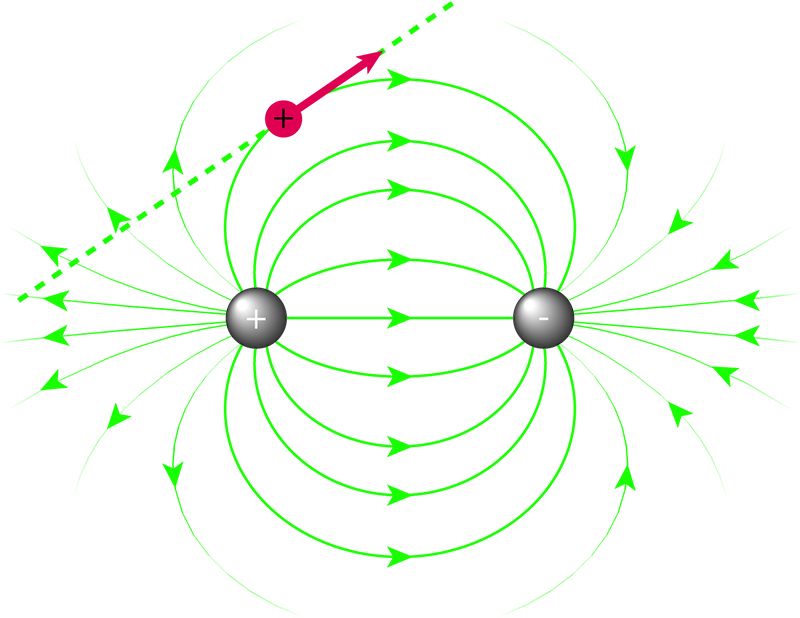 Figuur 3
Figuur 4
12
Versnellen en afbuigen
Elektrisch en magnetisch veld | vwo | Samenvatting
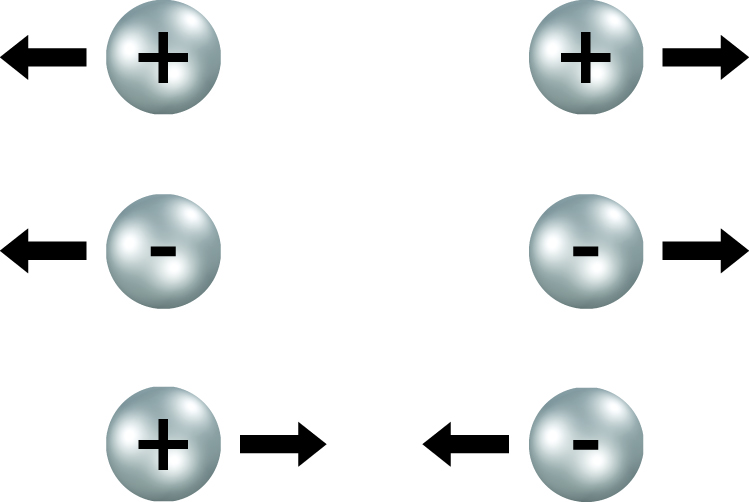 Figuur 5
12
Versnellen en afbuigen
Elektrisch en magnetisch veld | vwo | Samenvatting
Deeltjes elektrisch versnellen
In een röntgenbuis worden elektronen versneld. Tussen de kathode (negatief) en de anode (positief) zorgt het elektrisch veld voor een kracht op de elektronen die daardoor versneld worden.   
Tijdens het versnellen wordt elektrische energie omgezet in kinetische energie. Dat is vergelijkbaar met een vallend voorwerp in een zwaartekrachtsveld. Elektrische energie en zwaarte-energie zijn daarom vormen van potentiële energie.
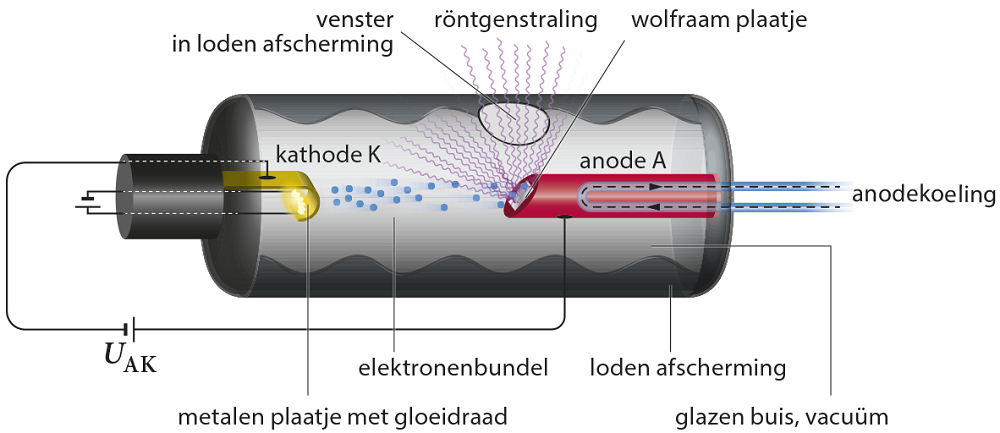 Figuur 6
12
Versnellen en afbuigen
Elektrisch en magnetisch veld | vwo | Samenvatting
Figuur 7
12
Versnellen en afbuigen
Elektrisch en magnetisch veld | vwo | Samenvatting
Deeltjes elektrisch versnellen
In een lineaire deeltjesversneller worden geladen deeltjes meerdere malen versneld met dezelfde versnelspanning. De ‘truc’ daarbij is dat de spanning telkens omgekeerd wordt als het deeltje zich even buiten het veld bevindt (binnen een metalen versnelbuis). 



De energie die versnellers aan deeltjes geven wordt vaak uitgedrukt in eV (elektronvolt), MeV of GeV.                                                                              
Er geldt: 1 eV = 1,602·10-19 J.
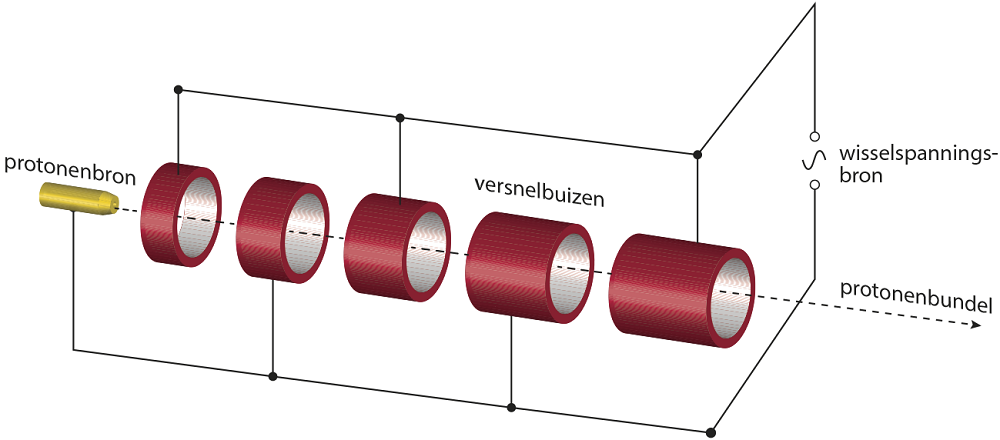 Figuur 8
12
Versnellen en afbuigen
Elektrisch en magnetisch veld | vwo | Samenvatting
Deeltjes magnetisch afbuigen
In een cirkelvormige deeltjesversneller (zoals een                                              cyclotron, zie figuur 9) worden geladen deeltjes                                               afgebogen met een magnetisch veld. De lorentzkracht                                         is dan de benodigde middelpuntzoekende kracht. 
De richting van de lorentzkracht bepaal je met de rechterhandregel.
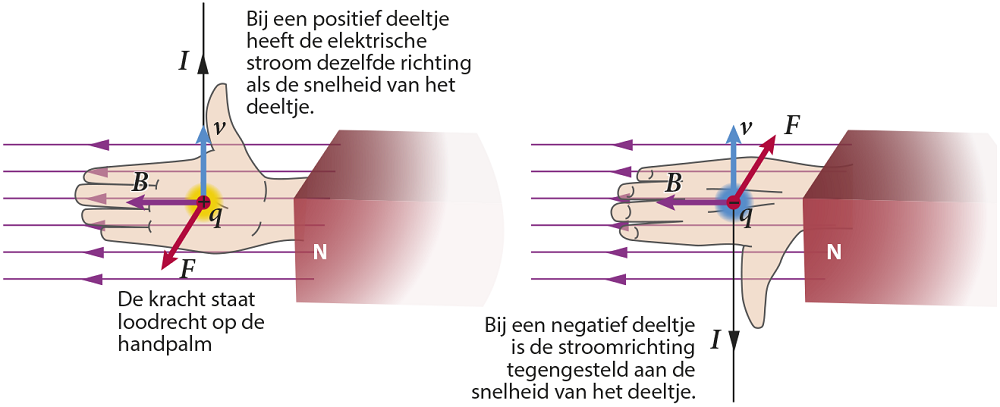 Figuur 9
Figuur 10
12
Versnellen en afbuigen
Elektrisch en magnetisch veld | vwo | Samenvatting
Deeltjes magnetisch afbuigen
De lorentzkracht staat altijd loodrecht op de snelheid en daardoor zorgt die kracht nooit voor een toename of afname van de snelheid. Het enige effect van de lorentzkracht op bewegende geladen deeltjes is dat de richting van de snelheid verandert.
Alleen in een homogeen magnetisch veld is zowel de lorentzkracht als de snelheid constant van grootte. Daardoor beweegt het deeltje in een cirkelvormige baan.
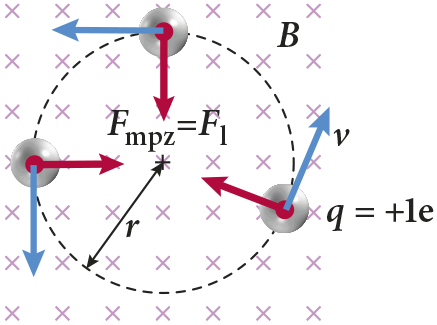 Figuur 11
12
Versnellen en afbuigen
Elektrisch en magnetisch veld | vwo | Samenvatting
12
Versnellen en afbuigen
Elektrisch en magnetisch veld | vwo | Samenvatting
Figuur 12
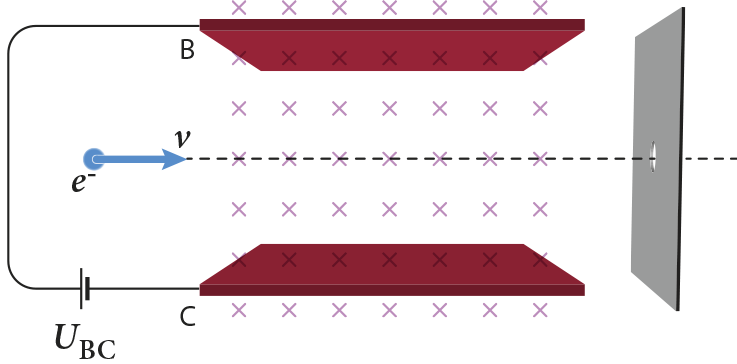 Figuur 13
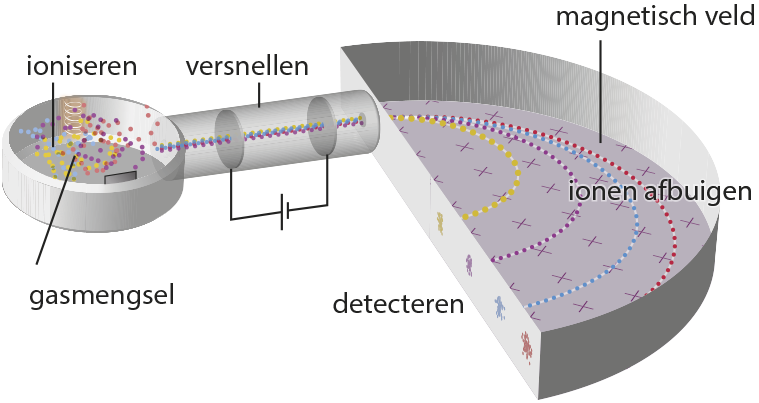 Figuur 14